Public Administration Research in Brazil
A comparative perspective

Alketa Peci 
EBAPE/FGV
Revista de Administração Pública
Topics of discussion
The role of associations and governmental regulation in PA research; 

Brazilian PA research from a comparative perspective;

Cognitive dimensions;
Methodological strategies;
Institutional characteristics and scholar’s distribution.
Associations and Governmental Regulations
Association of graduate programs of administration and public administration - ANPAD;
Individual researchers also participate in the Divisions – electing the team of coordinators.
Historically, ANPAD has been an important player for institutionalization of PA as an academic field within broader management research;
Growing governmental regulation (Capes/CNPq) for quality insurance – rankings of programs, researchers, and journals, distribution of scholarships, and grants.
PA research in Brazil: A comparative perspective
Content analysis to 592 Brazilian publications in order to assess the cognitive orientations, methodological strategies, and institutional aspects of PA in Brazil;
Comparison of these results with previous evaluations of North American PA publications.
Cognitive orientations
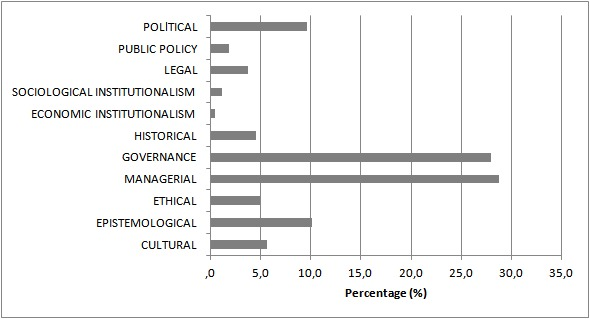 Keywords – themes
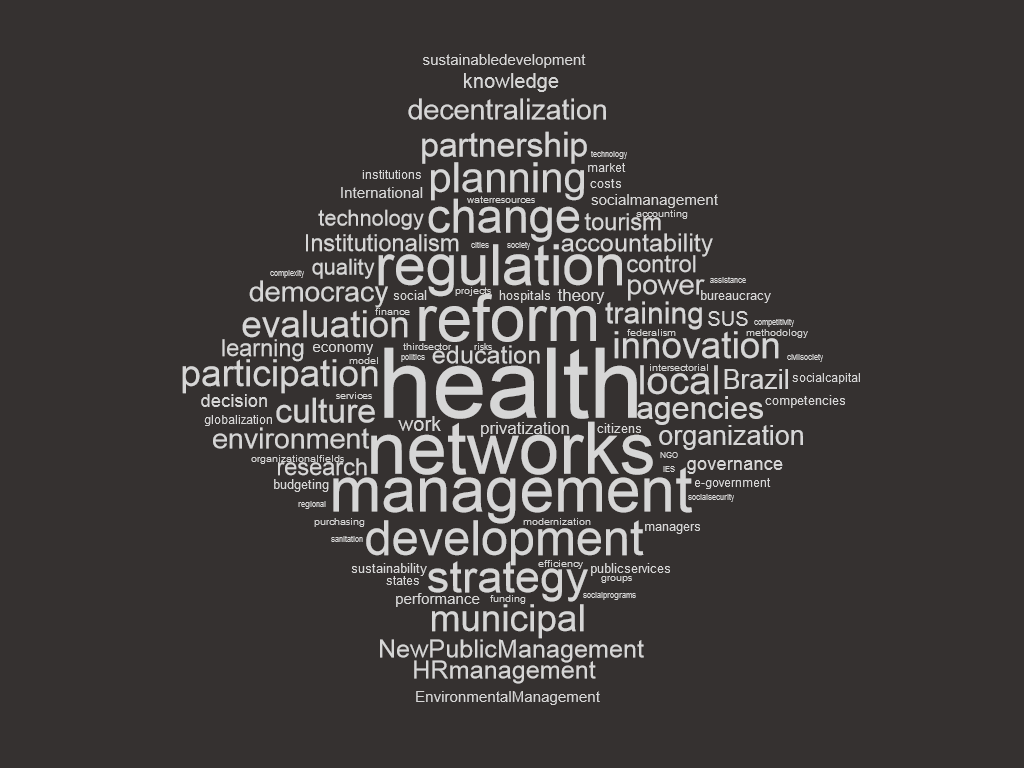 Methodological strategies 
Dominance of case studies, qualitative and quantitative surveys
Methodological strategies 

Data collection versus data analysis
Methodological strategies
General trends: growing nr of empirical studies
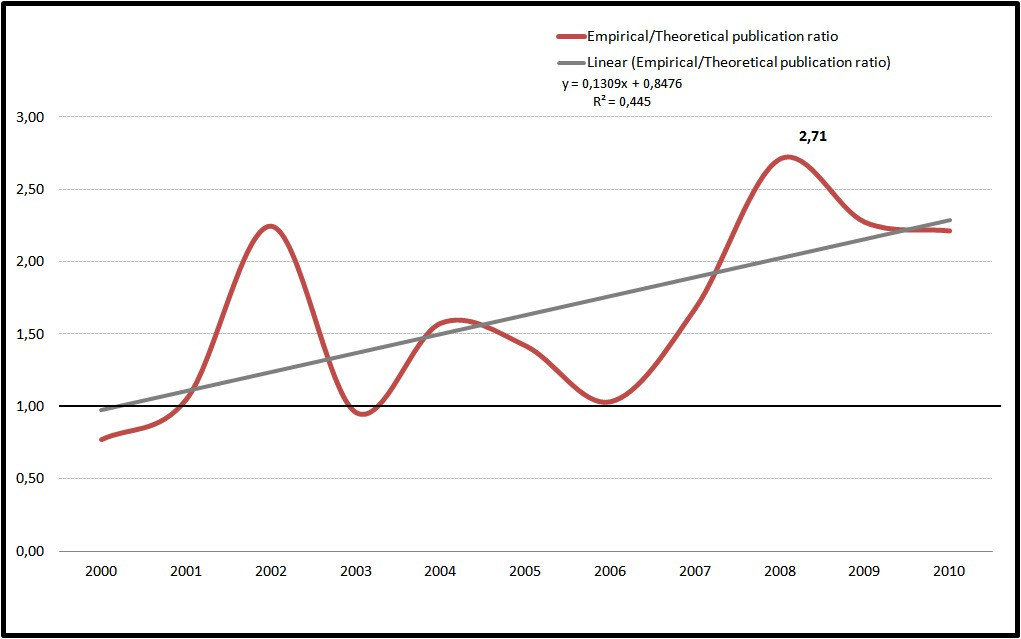 Methodological strategies 
General trends: growing nr of quantitative research in recent years
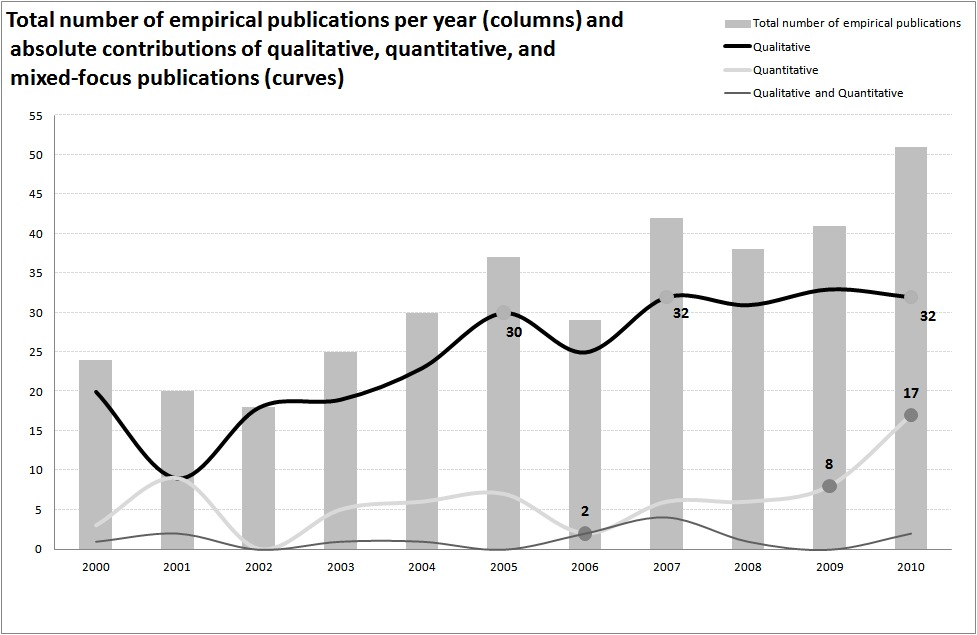 Institutional dimensions
Institutional dimensions: scarcity and inequality
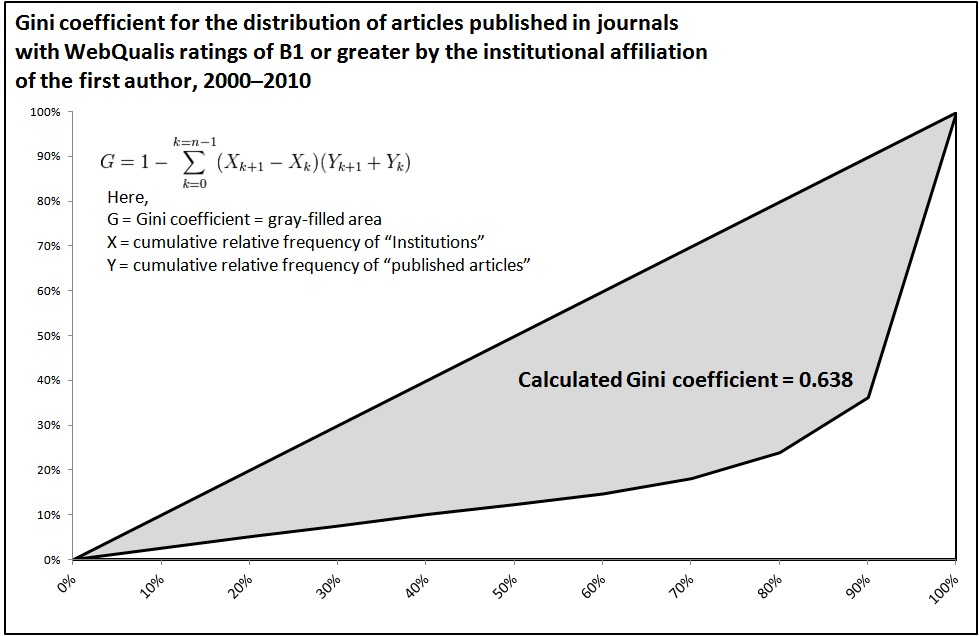 Trends
Rhetorical analysis: growing “academization” – different from other strategies of legitimation (being scientific, being relevant to the practitioners, being different, etc.);
the role of the institutional foundations of the field in PA research (North American “gigantism” and its microscopic research, comprehensible to a small group of experts);
the growing circularities of ideas, translated in similar trends of cognitive trends, related to managerialism with its renamed “POSDCORB” categories;
Mimetic trends in some methodological dimensions of PA research

 
- 	Does such intellectual diffusion follows a central (developed country) to peripheral (developing country) direction? Is there a Brazilian “particularism”?
Leading themes and learning opportunities
Public-private partnerships, third-party and collaborative governance, contracting, contract management and performance – but how State-centered differ from market-centered contexts in adapting/reacting/transforming these governance instruments?
Race, gender and representative bureaucracy in the context of Weberian states;
Political and organizational leadership, transformational leadership, public values and public service motivation – neglected issues in Brazilian PA research;
Administrative data, benchmarking programs – conditional cash programs: administrative burdens versus bureaucratic learning.